Bộ sách: Chân trời sáng tạo
Môn học: Sinh học 12
Bài 6
QUAN SÁT ĐỘT BIẾN NHIỄM SẮC THỂ;
TÌM HIỂU TÁC HẠI GÂY ĐỘT BIẾN 
CỦA MỘT SỐ CHẤT ĐỘC
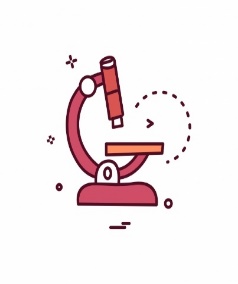 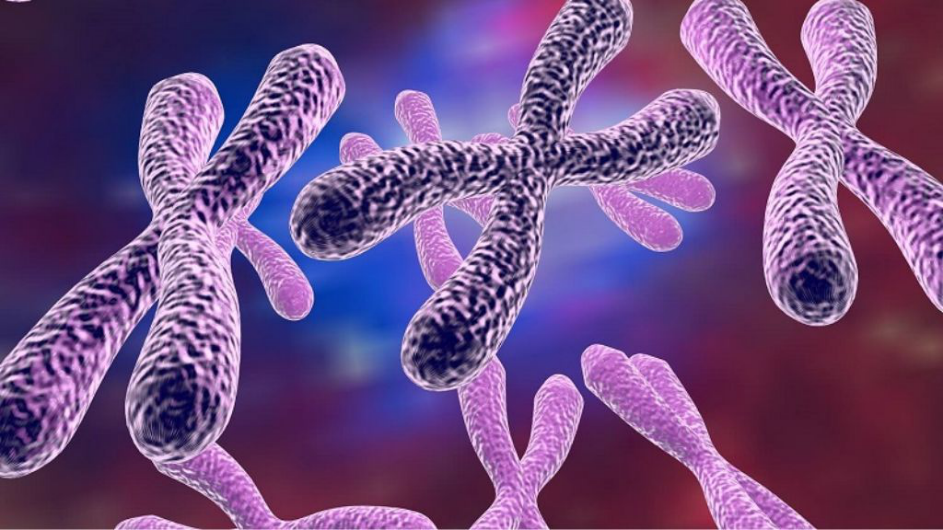 Giáo viên: ……………………….
Lớp dạy: 12…
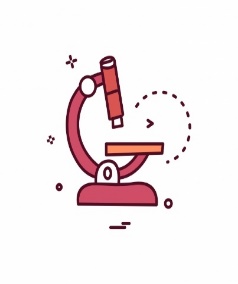 Bài 6. QUAN SÁT ĐỘT BIẾN NHIỄM SẮC THỂ;
TÌM HIỂU TÁC HẠI GÂY ĐỘT BIẾN CỦA MỘT SỐ CHẤT ĐỘC
Phương pháp nghiên cứu khoa học theo 3 bước:
1
2
3
2
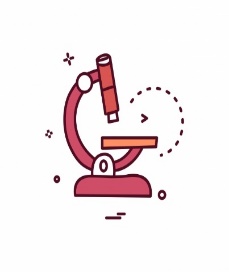 Bài 6. QUAN SÁT ĐỘT BIẾN NHIỄM SẮC THỂ;
TÌM HIỂU TÁC HẠI GÂY ĐỘT BIẾN CỦA MỘT SỐ CHẤT ĐỘC
Hoạt động 1: Đặt câu hỏi nghiên cứu
Có thể xác định được các bệnh, hội chứng di truyền do đột biến nhiễm sắc thể thông qua quan sát nhiễm sắc thể đó.
Có phải khi quan sát nhiễm sắc thể đồ có thể nhận biết được các bất thường về nhiễm sắc thể?
Một số loại hoá chất như: thuốc trừ sâu DDT, thuốc tẩy giun sán Dipterex,... đã bị cấm sản xuất và sử dụng.
Có phải những chất độc này gây hại cho con người và môi trường?
3
Bài 6. QUAN SÁT ĐỘT BIẾN NHIỄM SẮC THỂ;
TÌM HIỂU TÁC HẠI GÂY ĐỘT BIẾN CỦA MỘT SỐ CHẤT ĐỘC
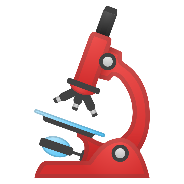 Hoạt động 2: Đề xuất giả thuyết và phương án chứng minh giả thuyết
Quan sát nhiễm sắc thể đồ có thể thấy được các bất thường về cấu trúc và số lượng nhiễm sắc thể.
Quan sát tiêu bản và so sánh bộ nhiễm sắc thể bình thường và nhiễm sắc thể bị đột biến ở cùng một loài.
Các loại hoá chất này có tác hại gây đột biến, gây ung thư ở người.
Tìm hiểu về cấu tạo, tác dụng và cơ chế gây đột biến của các chất độc.
4
Hoạt động 3. Thiết kế nghiên cứu kiểm chứng giả thuyết	a. Quan sát đột biến NST trên tiêu bản cố định
- Bước 1: Đặt tiêu bản NST bình thường và NST bất thường lên bàn kính (điều chỉnh sao cho mẫu vật ở trung tâm của hình tròn)
- Bước 2: Quan sát ở vật kính 10x (xoay vật kính 10x vào khớp kêu tiếng “tách”)
5
Bài 6. QUAN SÁT ĐỘT BIẾN NHIỄM SẮC THỂ;
TÌM HIỂU TÁC HẠI GÂY ĐỘT BIẾN CỦA MỘT SỐ CHẤT ĐỘC
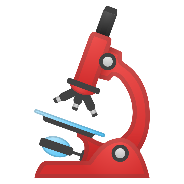 - Bước 4: Đếm số lượng, xác định hình thái, chụp hình và vẽ hình minh họa các NST trong 1 tế bào ở tiêu bản. So sánh NST ở tế bào bình thường và tế bào bất thường.
- Bước 3: Điều chỉnh vùng tế bào đã chọn vào giữa thị trường (vừa đặt mắt vào thị kính, vừa vặn ốc thứ cấp, ốc vi cấp để quan sát rõ)  chuyển sang vật kính 40x, 100x
6
Bài 6. QUAN SÁT ĐỘT BIẾN NHIỄM SẮC THỂ;
TÌM HIỂU TÁC HẠI GÂY ĐỘT BIẾN CỦA MỘT SỐ CHẤT ĐỘC
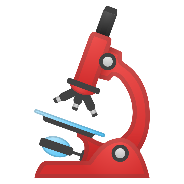 Xác định một số dạng đột biến nhiễm sắc thể
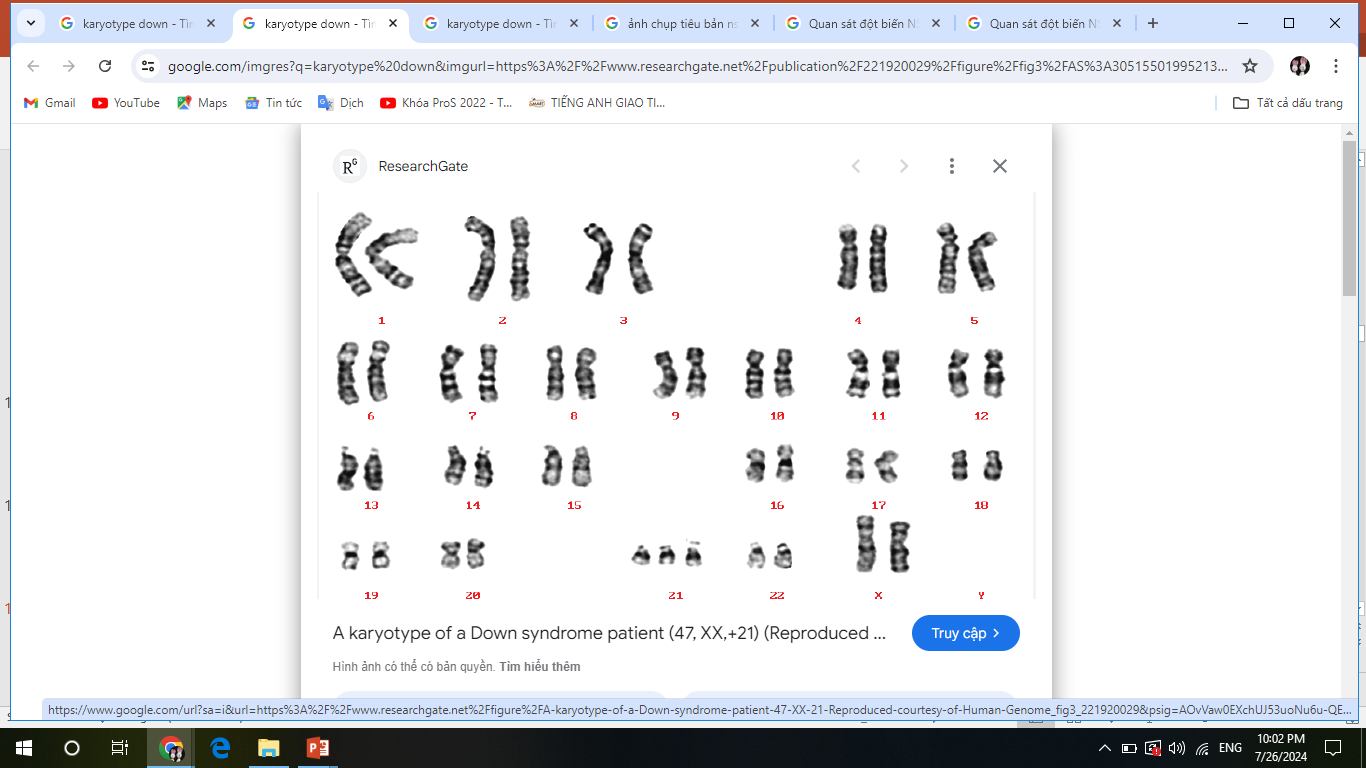 7
Bài 6. QUAN SÁT ĐỘT BIẾN NHIỄM SẮC THỂ;
TÌM HIỂU TÁC HẠI GÂY ĐỘT BIẾN CỦA MỘT SỐ CHẤT ĐỘC
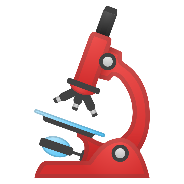 Hội chứng Down 47, XX (XY) + 21 hay trisomy 21: dư 1 NST số 21 (tam nhiễm sắc thể 21 hay Trisomy 21), thường gặp nhất ở tần suất 1/700-1/1000.
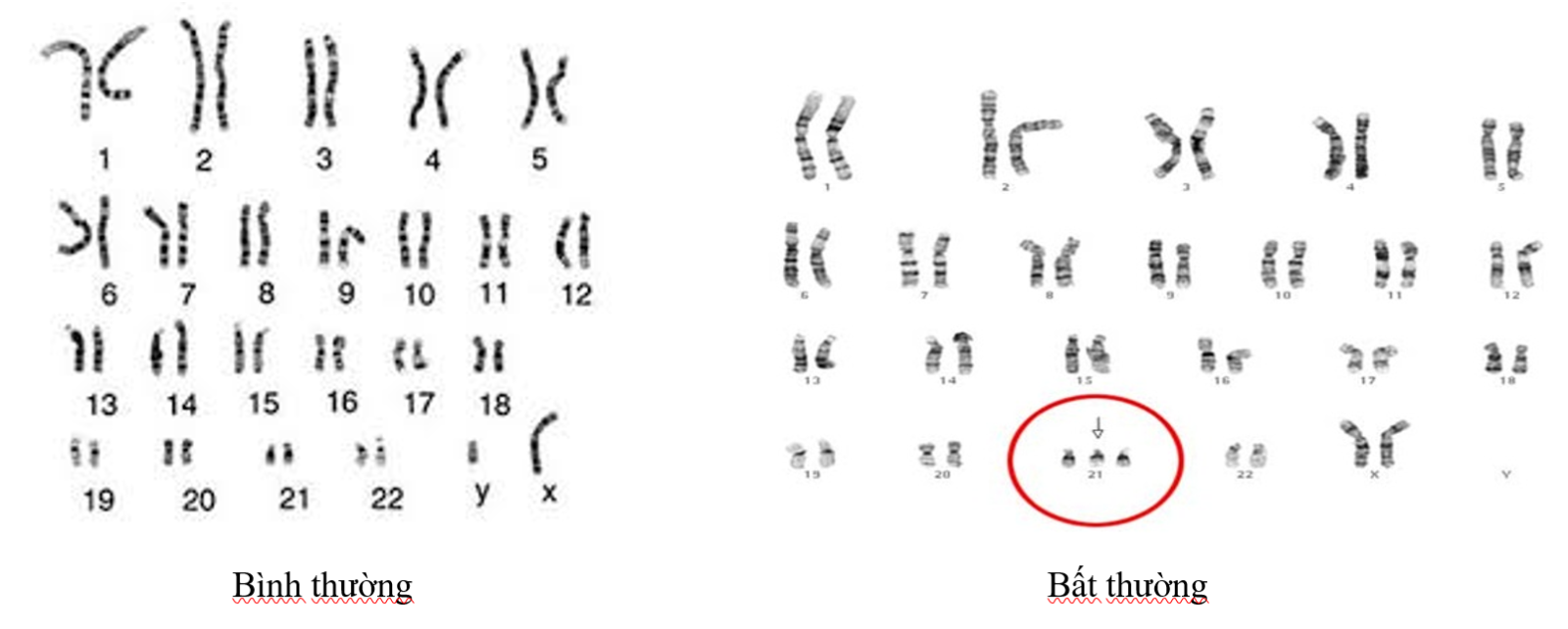 8
Bài 6. QUAN SÁT ĐỘT BIẾN NHIỄM SẮC THỂ;
TÌM HIỂU TÁC HẠI GÂY ĐỘT BIẾN CỦA MỘT SỐ CHẤT ĐỘC
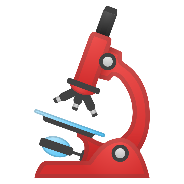 Biểu hiện Hội chứng Down: chậm phát triển tâm thần, trí tuệ, chỉ số thông minh thấp và gần như không có khả năng học tập. Hơn 50% người bị bệnh kèm theo các dị tật bẩm sinh như: tim mạch, tiêu hóa...
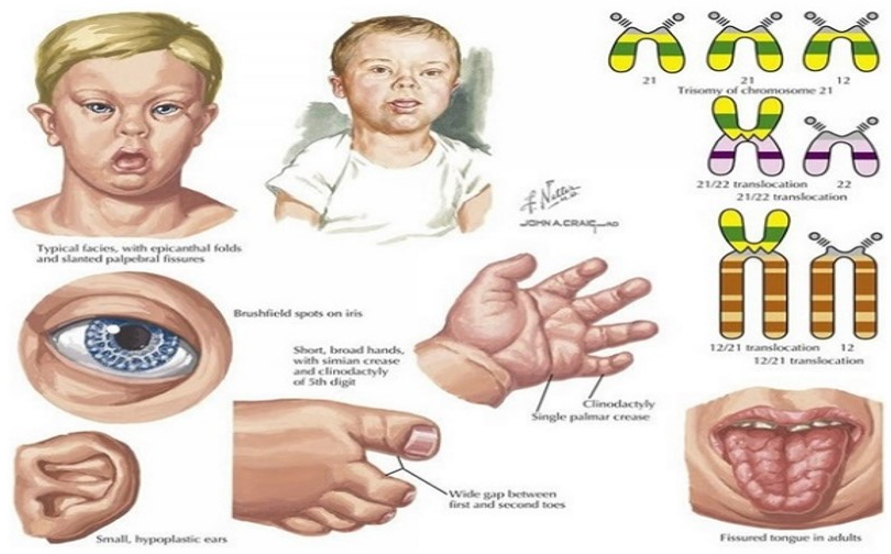 9
Bài 6. QUAN SÁT ĐỘT BIẾN NHIỄM SẮC THỂ;
TÌM HIỂU TÁC HẠI GÂY ĐỘT BIẾN CỦA MỘT SỐ CHẤT ĐỘC
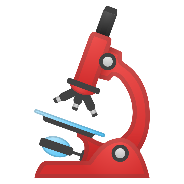 Xác định một số dạng đột biến nhiễm sắc thể
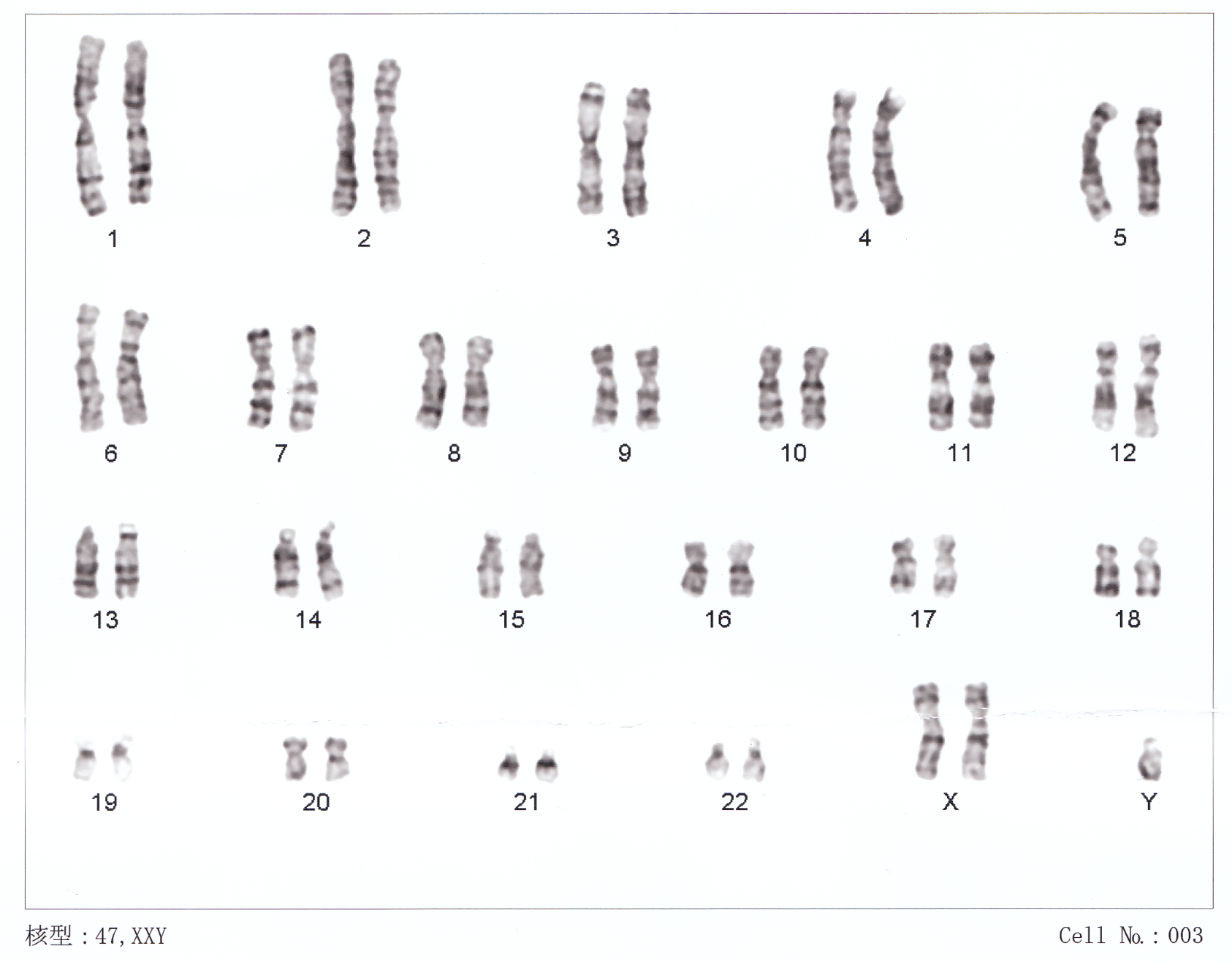 10
Bài 6. QUAN SÁT ĐỘT BIẾN NHIỄM SẮC THỂ;
TÌM HIỂU TÁC HẠI GÂY ĐỘT BIẾN CỦA MỘT SỐ CHẤT ĐỘC
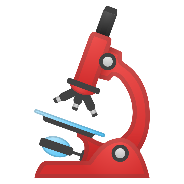 Hội chứng Klinefelter 47, XXY: dư 1 NST giới tính X ở nam giới. Đây là rối loạn NST giới tính hay gặp nhất với tần suất 1/1000 nam.
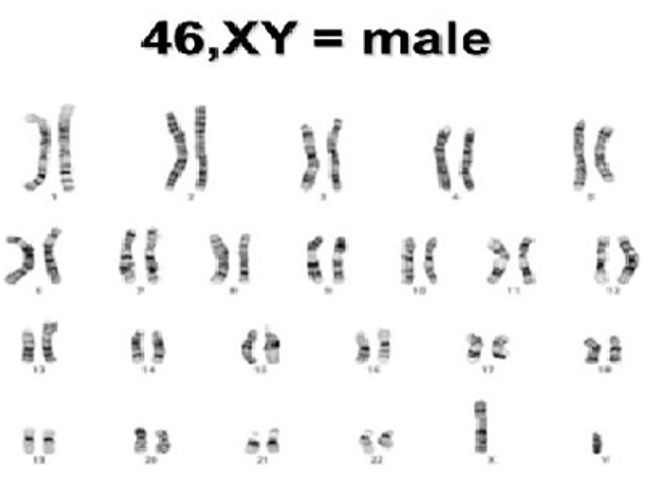 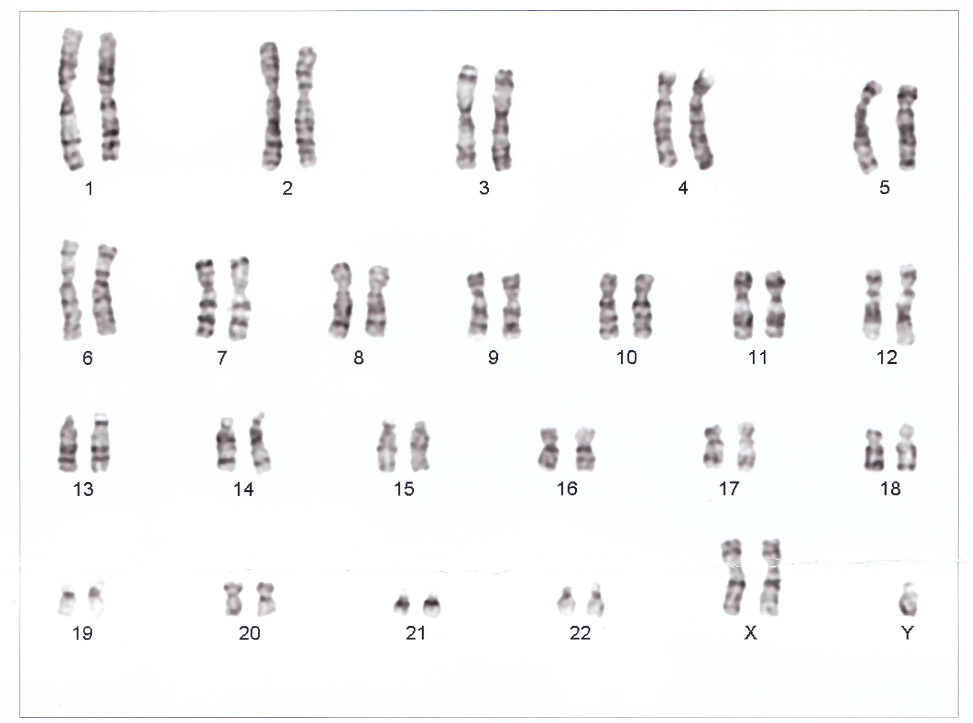 11
Bài 6. QUAN SÁT ĐỘT BIẾN NHIỄM SẮC THỂ;
TÌM HIỂU TÁC HẠI GÂY ĐỘT BIẾN CỦA MỘT SỐ CHẤT ĐỘC
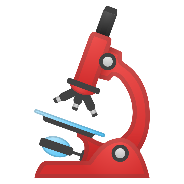 Biểu hiện Hội chứng Klinefelter - Bệnh nhân nam:- Vô sinh.- Dương vật và tinh hoàn nhỏ.- Mô vú mở rộng.- Giảm ham muốn tình dục. - Cao hơn chiều cao trung bình.- Xương yếu.- Giảm lông trên mặt và cơ thể- Ít cơ bắp hơn bình thường.- Tăng mỡ bụng.
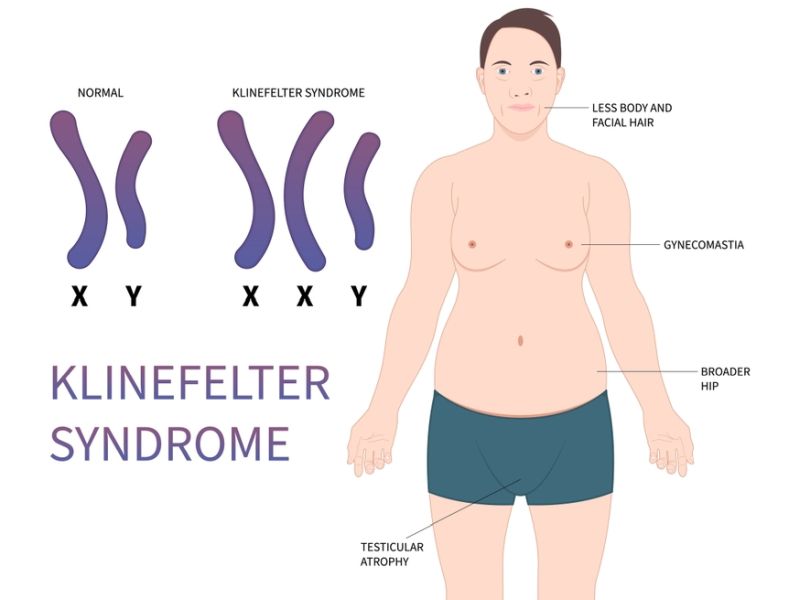 12
Bài 6. QUAN SÁT ĐỘT BIẾN NHIỄM SẮC THỂ;
TÌM HIỂU TÁC HẠI GÂY ĐỘT BIẾN CỦA MỘT SỐ CHẤT ĐỘC
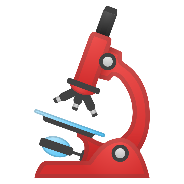 Xác định một số dạng đột biến nhiễm sắc thể
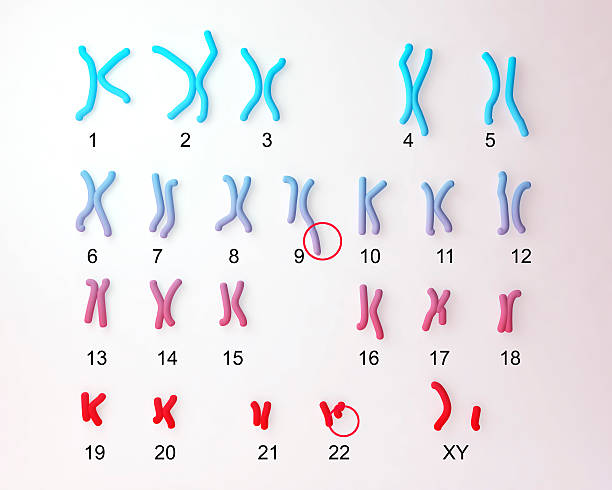 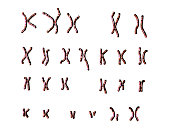 13
Bài 6. QUAN SÁT ĐỘT BIẾN NHIỄM SẮC THỂ;
TÌM HIỂU TÁC HẠI GÂY ĐỘT BIẾN CỦA MỘT SỐ CHẤT ĐỘC
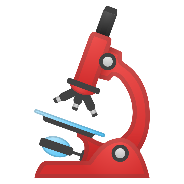 Nhiễm sắc thể Philadelphia: có liên quan đến thể CML (Chronic Myelogenous Leukemia) của bệnh Bạch cầu cấp. 
Đây là kết quả của sự chuyển đoạn giữa nhiễm sắc thể số 9 và số 22, t(9;22)(q34;q11). 95% người bệnh CML có bất thường này.
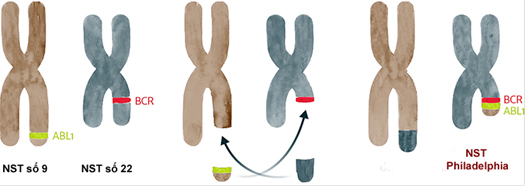 14
Bài 6. QUAN SÁT ĐỘT BIẾN NHIỄM SẮC THỂ;
TÌM HIỂU TÁC HẠI GÂY ĐỘT BIẾN CỦA MỘT SỐ CHẤT ĐỘC
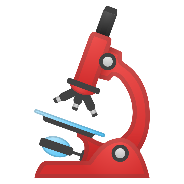 Xác định một số dạng đột biến nhiễm sắc thể
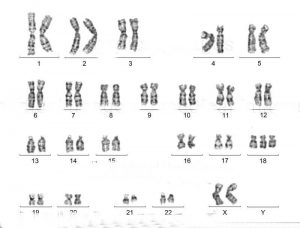 15
Bài 6. QUAN SÁT ĐỘT BIẾN NHIỄM SẮC THỂ;
TÌM HIỂU TÁC HẠI GÂY ĐỘT BIẾN CỦA MỘT SỐ CHẤT ĐỘC
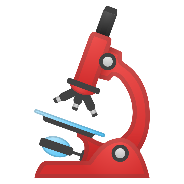 Hội chứng Edward, 47, XX(XY),+18 hay trisomy 18: dư 1 nhiễm sắc thể 18, hay gặp với tần suất 1/3000 trẻ sinh sống.
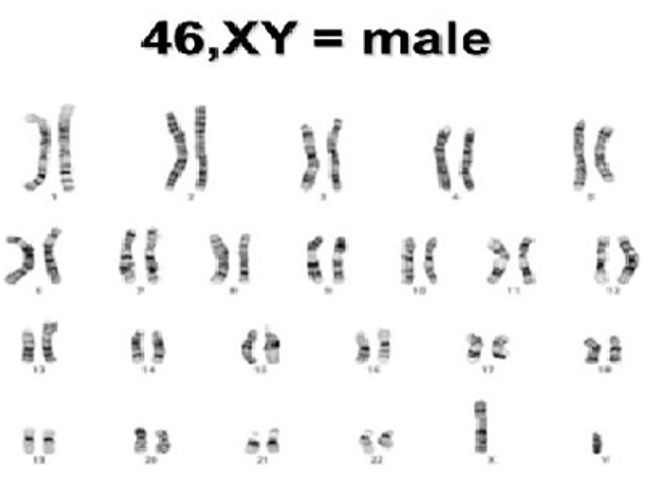 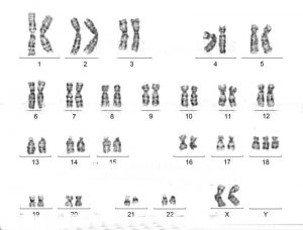 16
Bài 6. QUAN SÁT ĐỘT BIẾN NHIỄM SẮC THỂ;
TÌM HIỂU TÁC HẠI GÂY ĐỘT BIẾN CỦA MỘT SỐ CHẤT ĐỘC
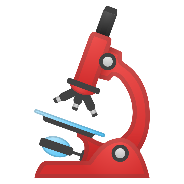 Biểu hiện Hội chứng Edward: Trẻ bệnh thường sống không quá 1 tuổi và hay mắc các dị tật bẩm sinh tim, thận và các cơ quan nội tạng khác.
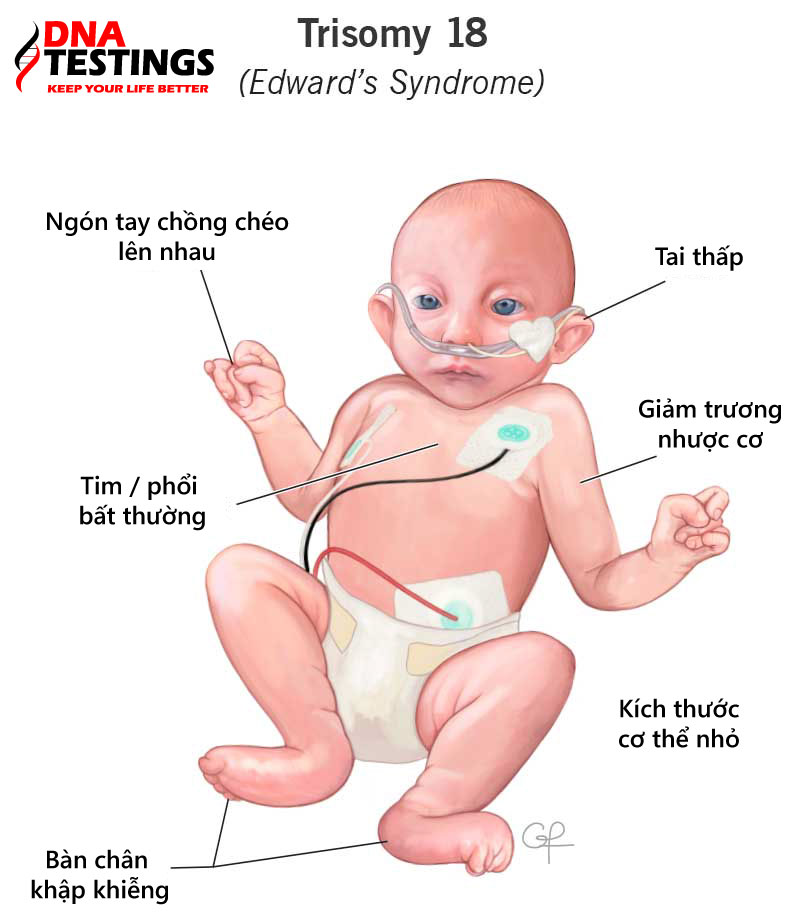 17
Bài 6. QUAN SÁT ĐỘT BIẾN NHIỄM SẮC THỂ;
TÌM HIỂU TÁC HẠI GÂY ĐỘT BIẾN CỦA MỘT SỐ CHẤT ĐỘC
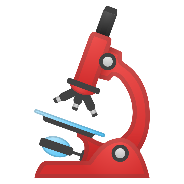 Xác định một số dạng đột biến nhiễm sắc thể
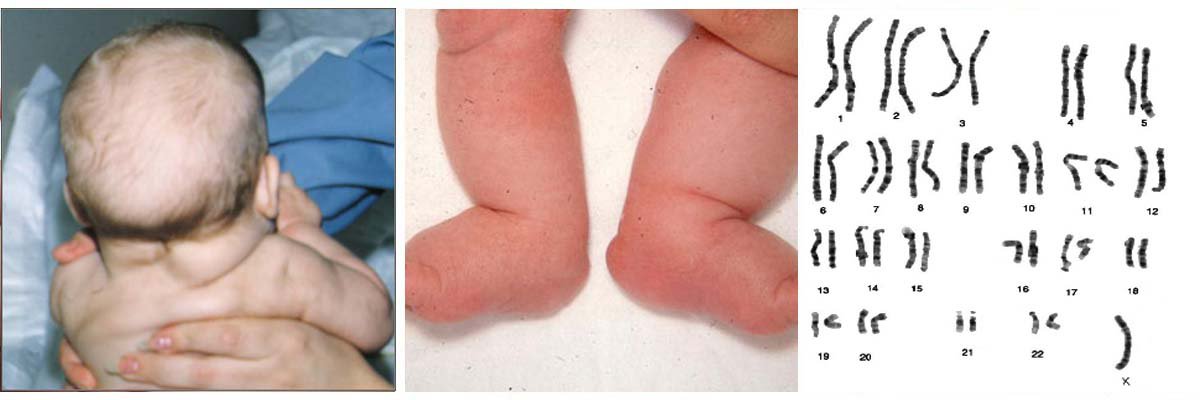 18
Bài 6. QUAN SÁT ĐỘT BIẾN NHIỄM SẮC THỂ;
TÌM HIỂU TÁC HẠI GÂY ĐỘT BIẾN CỦA MỘT SỐ CHẤT ĐỘC
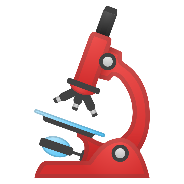 Hội chứng Turner (45, XO hoặc 46,XO/46,XX): thiếu 1 nhiễm sắc thể giới tính X với tần suất 1/2500 nữ.
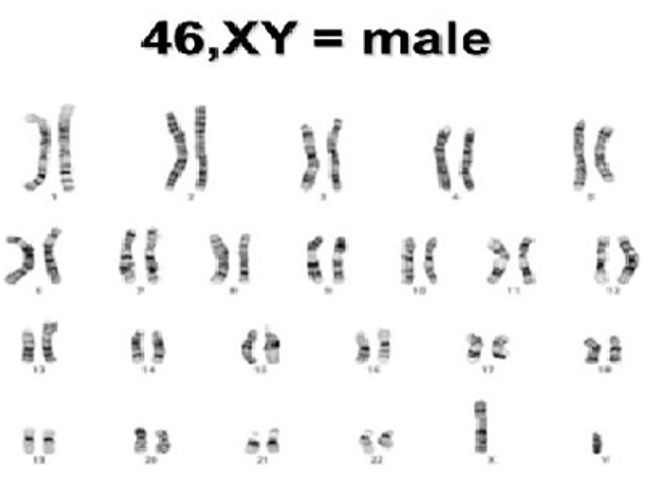 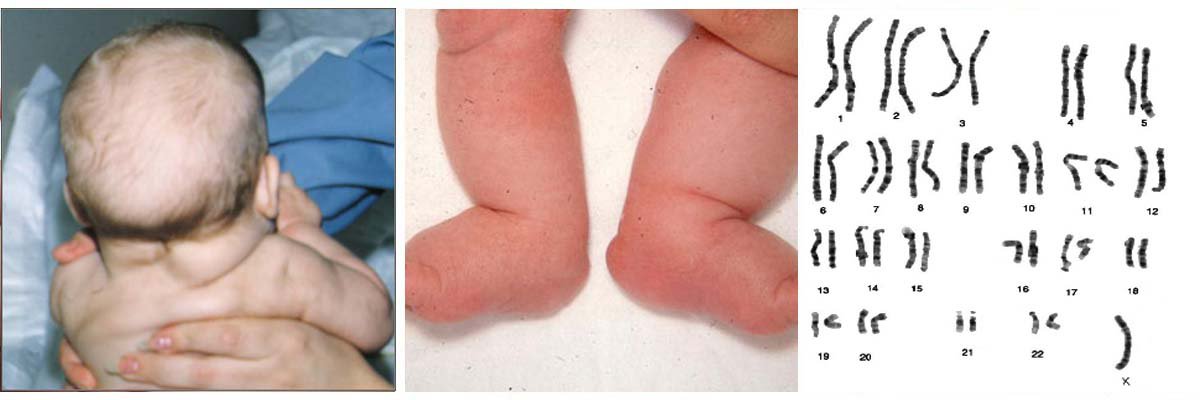 19
Bài 6. QUAN SÁT ĐỘT BIẾN NHIỄM SẮC THỂ;
TÌM HIỂU TÁC HẠI GÂY ĐỘT BIẾN CỦA MỘT SỐ CHẤT ĐỘC
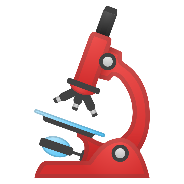 Biểu hiện hội chứng Turner: lùn, cổ to, tóc mọc thấp, tai đóng thấp, tử cung và buồng trứng nhỏ, vô kinh, vô sinh…
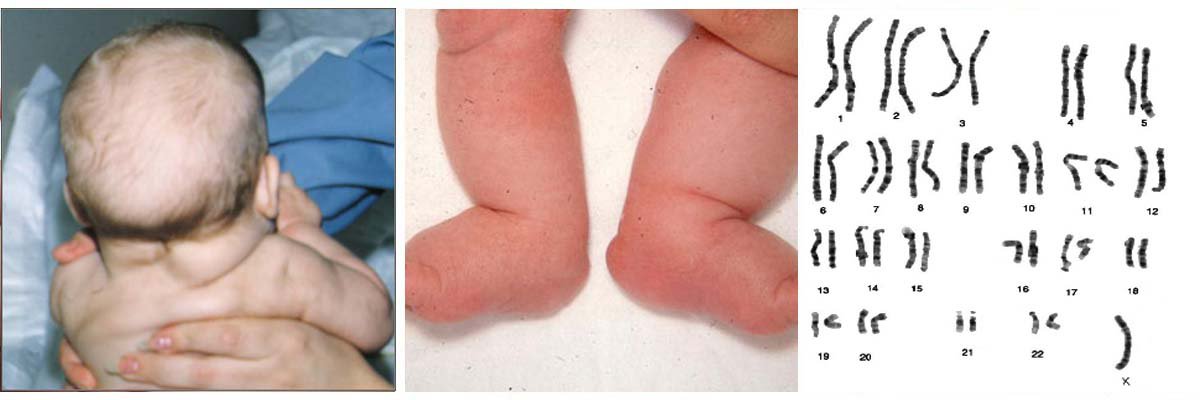 20
Bài 6. QUAN SÁT ĐỘT BIẾN NHIỄM SẮC THỂ;
TÌM HIỂU TÁC HẠI GÂY ĐỘT BIẾN CỦA MỘT SỐ CHẤT ĐỘC
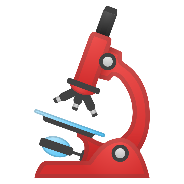 Xác định một số dạng đột biến nhiễm sắc thể
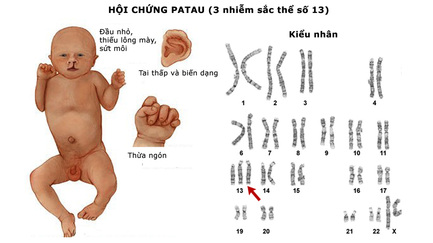 21
Bài 6. QUAN SÁT ĐỘT BIẾN NHIỄM SẮC THỂ;
TÌM HIỂU TÁC HẠI GÂY ĐỘT BIẾN CỦA MỘT SỐ CHẤT ĐỘC
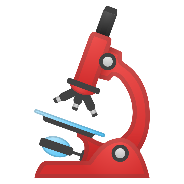 Hội chứng Patau, 47,XX(XY),+13 hay trisomy 13: dư 1 nhiễm sắc thể 13, gặp 1/10 000 trẻ sinh sống.
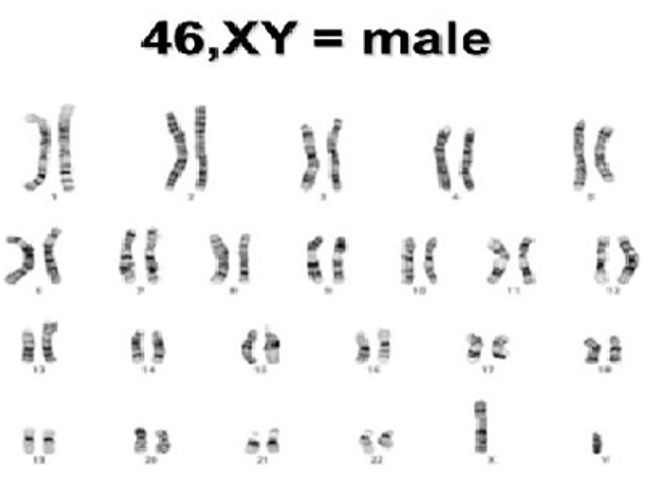 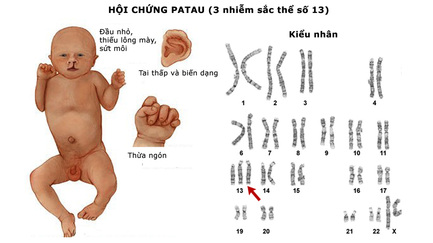 22
Bài 6. QUAN SÁT ĐỘT BIẾN NHIỄM SẮC THỂ;
TÌM HIỂU TÁC HẠI GÂY ĐỘT BIẾN CỦA MỘT SỐ CHẤT ĐỘC
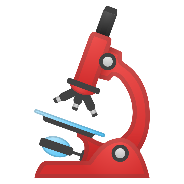 Thai nhi hội chứng Patau thường sảy thai, thai lưu hoặc tử vong sớm sau sinh và kèm theo các dị tật bẩm sinh: thần kinh (não nhỏ, não thất duy nhất…), dị tật tim, sứt môi chẻ vòm, đa ngón…
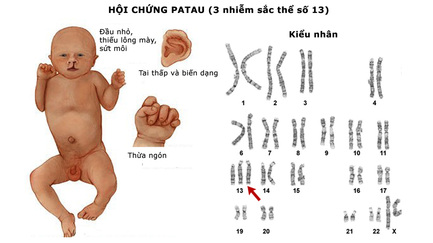 23
Bài 6. QUAN SÁT ĐỘT BIẾN NHIỄM SẮC THỂ;
TÌM HIỂU TÁC HẠI GÂY ĐỘT BIẾN CỦA MỘT SỐ CHẤT ĐỘC
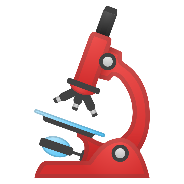 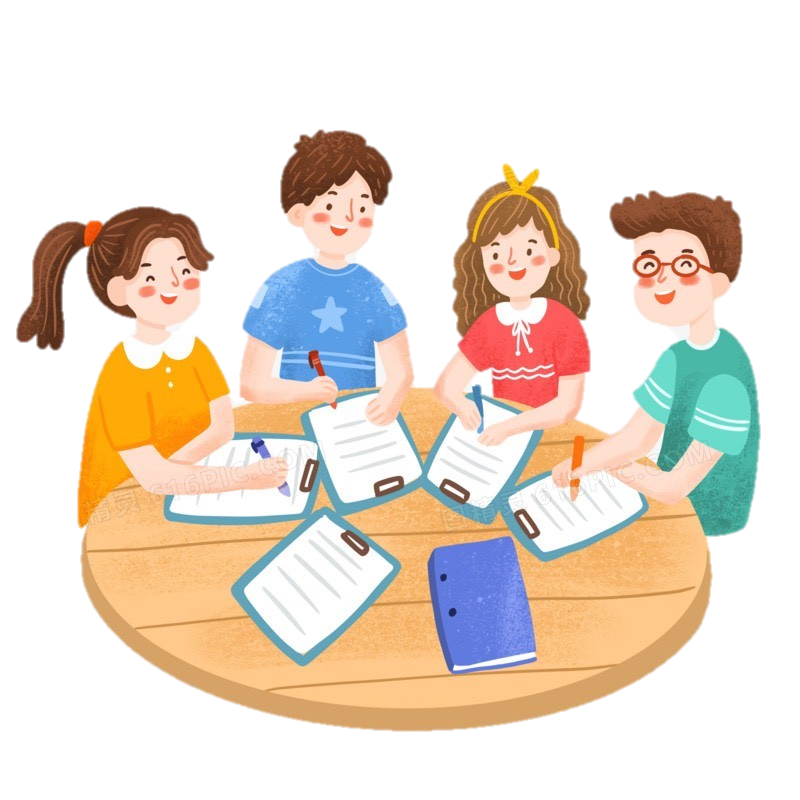 Học sinh làm việc nhóm
Tìm hiểu tác hại gây đột biến của một số chất độc?
NHÓM 4
NHÓM 3
NHÓM 2
NHÓM 1
...............................
...............................
...............................
...............................
...............................
...............................
...............................
...............................
...............................
...............................
...............................
...............................
...............................
...............................
...............................
...............................
...............................
...............................
...............................
...............................
...............................
...............................
...............................
...............................
Thuốc trừ sâu DDT
Thuốc diệt cỏ 2,4D
Thuốc tẩy giun Dipterex
Dioxin
24
Bài 6. QUAN SÁT ĐỘT BIẾN NHIỄM SẮC THỂ;
TÌM HIỂU TÁC HẠI GÂY ĐỘT BIẾN CỦA MỘT SỐ CHẤT ĐỘC
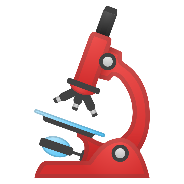 KẾT QUẢ TÌM HIỂU TÁC HẠI GÂY ĐỘT BIẾN CỦA MỘT SỐ CHẤT ĐỘC
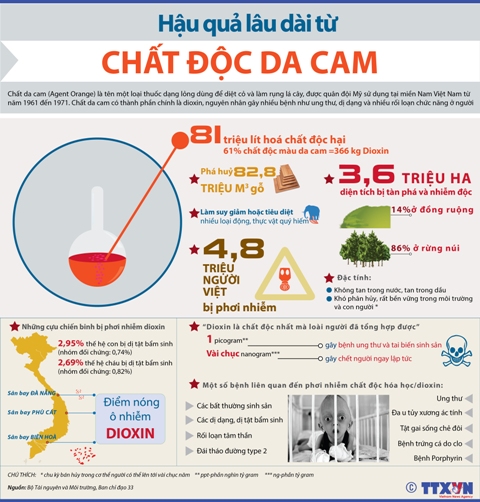 25
Bài 6. QUAN SÁT ĐỘT BIẾN NHIỄM SẮC THỂ;
TÌM HIỂU TÁC HẠI GÂY ĐỘT BIẾN CỦA MỘT SỐ CHẤT ĐỘC
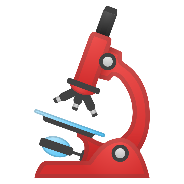 KẾT QUẢ TÌM HIỂU TÁC HẠI GÂY ĐỘT BIẾN CỦA MỘT SỐ CHẤT ĐỘC
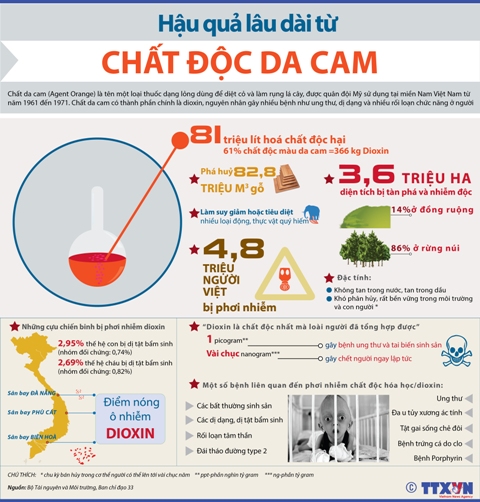 26
Bài 6. QUAN SÁT ĐỘT BIẾN NHIỄM SẮC THỂ;
TÌM HIỂU TÁC HẠI GÂY ĐỘT BIẾN CỦA MỘT SỐ CHẤT ĐỘC
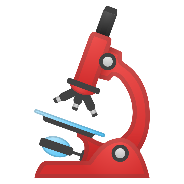 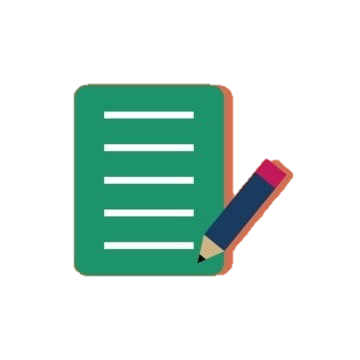 KẾT QUẢ TÌM HIỂU TÁC HẠI GÂY ĐỘT BIẾN CỦA MỘT SỐ CHẤT ĐỘC
27
Bài 6. QUAN SÁT ĐỘT BIẾN NHIỄM SẮC THỂ;
TÌM HIỂU TÁC HẠI GÂY ĐỘT BIẾN CỦA MỘT SỐ CHẤT ĐỘC
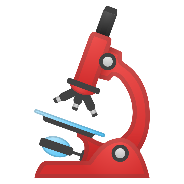 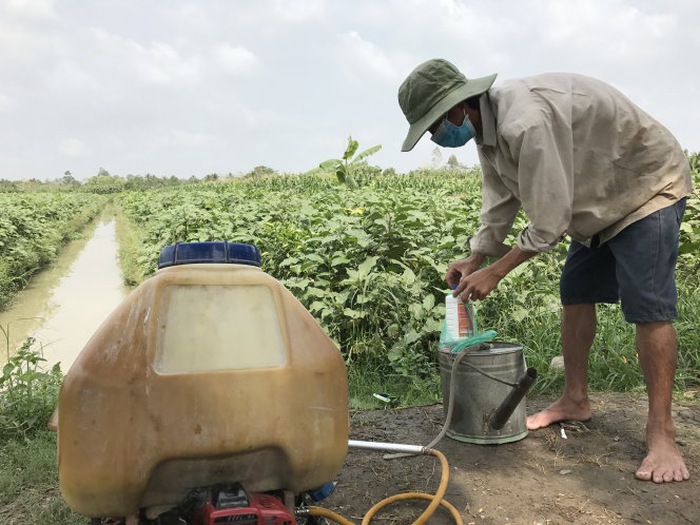 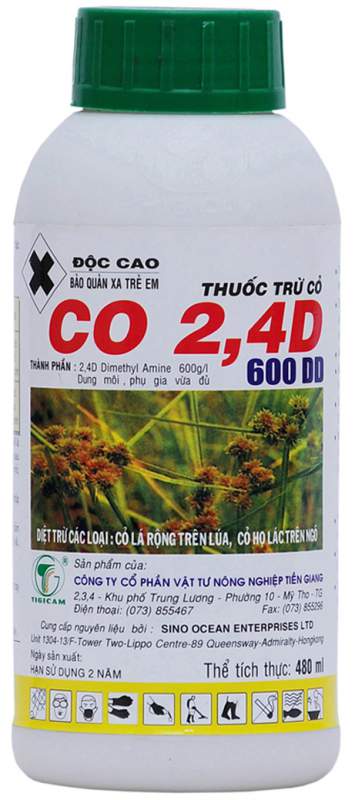 28
Bài 6. QUAN SÁT ĐỘT BIẾN NHIỄM SẮC THỂ;
TÌM HIỂU TÁC HẠI GÂY ĐỘT BIẾN CỦA MỘT SỐ CHẤT ĐỘC
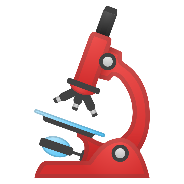 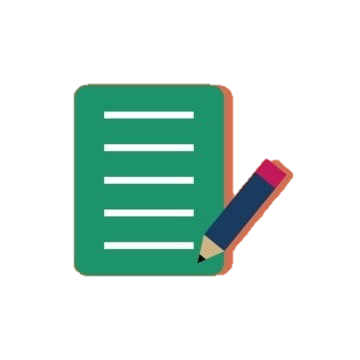 KẾT QUẢ TÌM HIỂU TÁC HẠI GÂY ĐỘT BIẾN CỦA MỘT SỐ CHẤT ĐỘC
29
Bài 6. QUAN SÁT ĐỘT BIẾN NHIỄM SẮC THỂ;
TÌM HIỂU TÁC HẠI GÂY ĐỘT BIẾN CỦA MỘT SỐ CHẤT ĐỘC
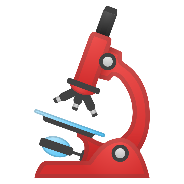 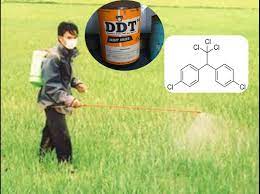 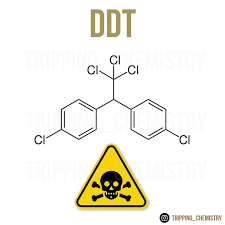 30
31
Bài 6. QUAN SÁT ĐỘT BIẾN NHIỄM SẮC THỂ;
TÌM HIỂU TÁC HẠI GÂY ĐỘT BIẾN CỦA MỘT SỐ CHẤT ĐỘC
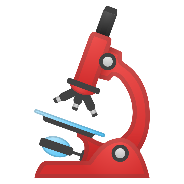 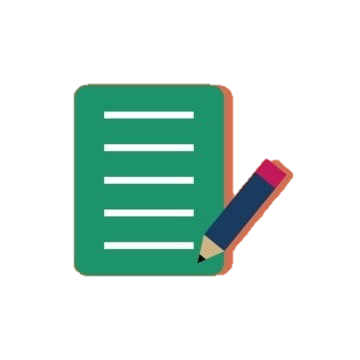 KẾT QUẢ TÌM HIỂU TÁC HẠI GÂY ĐỘT BIẾN CỦA MỘT SỐ CHẤT ĐỘC
32
Bài 6. QUAN SÁT ĐỘT BIẾN NHIỄM SẮC THỂ;
TÌM HIỂU TÁC HẠI GÂY ĐỘT BIẾN CỦA MỘT SỐ CHẤT ĐỘC
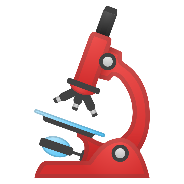 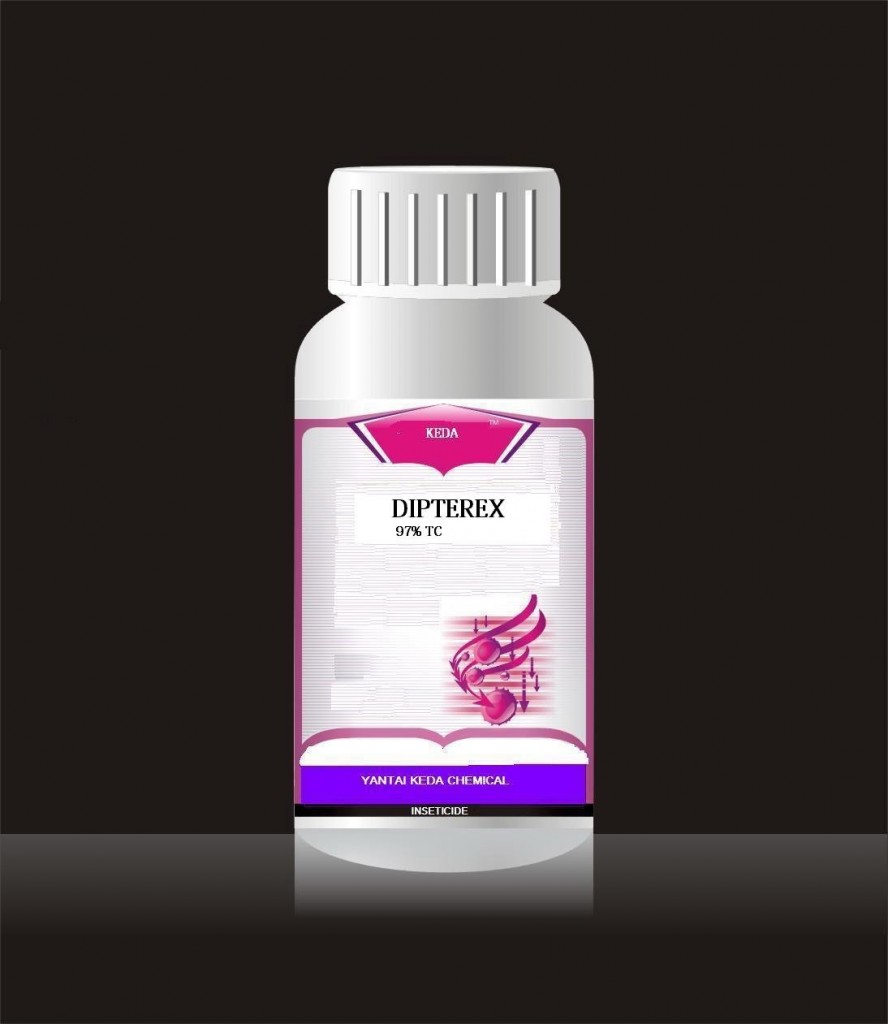 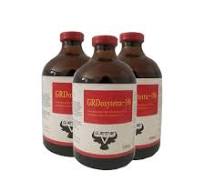 Thuốc tẩy giun Dipterex
33
Bài 6. QUAN SÁT ĐỘT BIẾN NHIỄM SẮC THỂ;
TÌM HIỂU TÁC HẠI GÂY ĐỘT BIẾN CỦA MỘT SỐ CHẤT ĐỘC
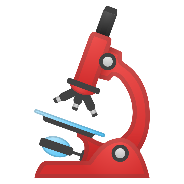 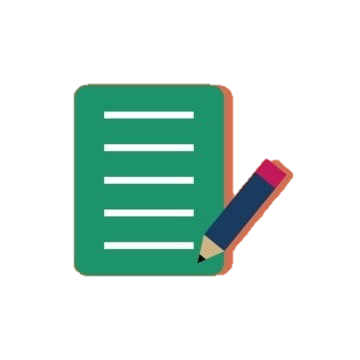 KẾT QUẢ TÌM HIỂU TÁC HẠI GÂY ĐỘT BIẾN CỦA MỘT SỐ CHẤT ĐỘC
34
Bài 6. QUAN SÁT ĐỘT BIẾN NHIỄM SẮC THỂ;
TÌM HIỂU TÁC HẠI GÂY ĐỘT BIẾN CỦA MỘT SỐ CHẤT ĐỘC
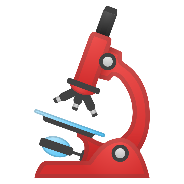 Khi tiếp xúc nhiều với dipterex xuất hiện một số biểu hiện như: giảm trí nhớ, mất tập trung, mất phương hướng, trầm cảm, ác mộng, mộng du và buồn ngủ hoặc mất ngủ. Các biểu hiện khác như đau đầu, buồn nôn, suy nhược, chán ăn, và mệt mỏi.
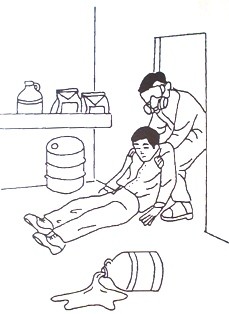 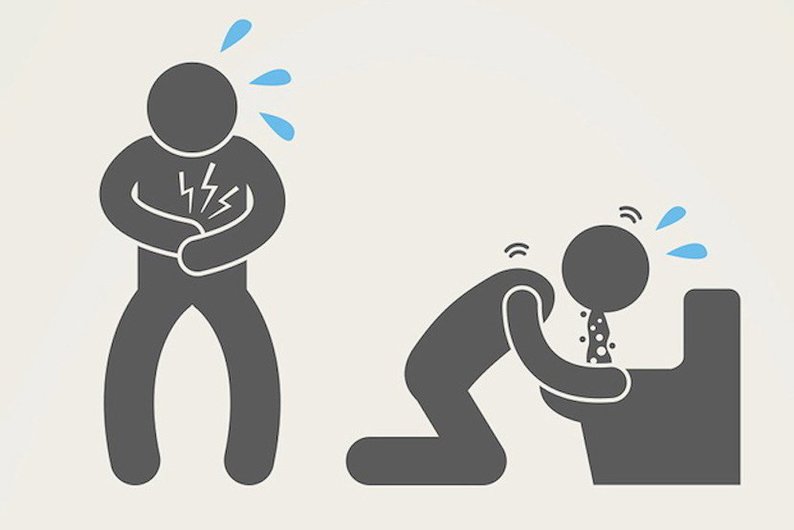 35
Bài 6. QUAN SÁT ĐỘT BIẾN NHIỄM SẮC THỂ;
TÌM HIỂU TÁC HẠI GÂY ĐỘT BIẾN CỦA MỘT SỐ CHẤT ĐỘC
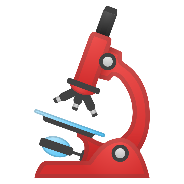 Luyện tập
Trò chơi Quizizz
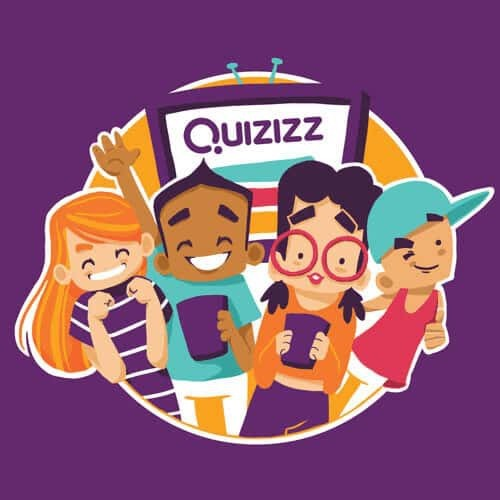 36
BÁO CÁO KẾT QUẢ THỰC HÀNH:  
QUAN SÁT ĐỘT BIẾN NHIỄM SẮC THỂ; 
TÌM HIỂU TÁC HẠI GÂY ĐỘT BIẾN CỦA MỘT SỐ CHẤT ĐỘC
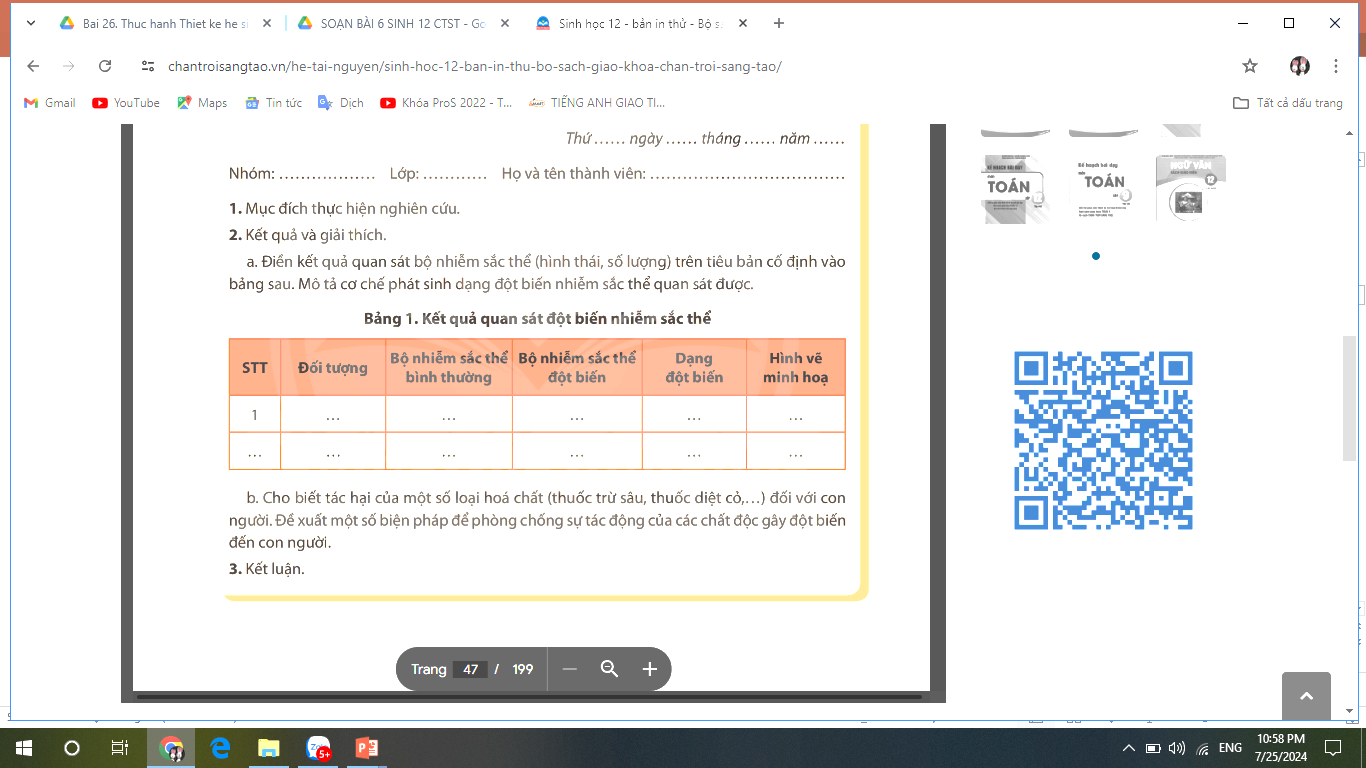 37
BÁO CÁO KẾT QUẢ THÍ NGHIỆM
1. Mục đích thực hiện nghiên cứu
	Thực hành, quan sát được đột biến NST trên tiêu bản cố định và tạm thời; tìm hiểu được tác hại gây đột biến ở người của một số chất độc (dioxin, thuốc diệt cỏ 2,4D,...).
2. Kết quả và giải thích
	Kết quả quan sát đột biến NST:
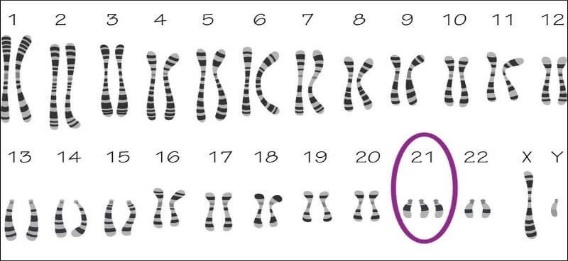 38
BÁO CÁO KẾT QUẢ THÍ NGHIỆM
Tác hại của một số loại hóa chất đối với con người: gây ảnh hưởng nặng nề tới sức khỏe và để lại di chứng lâu dài, nghiêm trọng có thể dẫn tới ung thư, đột biến hoặc tử vong.
Một số biện pháp phòng chống sự tác động của các chất độc gây đột biến đến con người:
•	Đưa các loại chất độc có thể gây đột biến vào danh sách cấm sử dụng và kiểm soát chặt chẽ.
•	Tuyên tuyền về tác hại của các chất độc.
•	Nếu bắt buộc phải sử dụng trong một số trường hợp, phải tuân thủ nghiêm ngặt các quy tắc an toàn, mặc đồ bảo hộ cẩn thận.
•	Sau khi sử dụng chất độc, nếu thấy cơ thể có dấu hiệu bất thường, lập tức đến trung tâm y tế gần nhất.
•	Nghiêm túc chấp hành hướng dẫn của nhà nước về các loại chất độc.
•	Thường xuyên kiểm tra sức khỏe tổng quát, tầm soát ung thư định kì.
3. Kết luận
* Có thể quan sát được hình thái và số lượng NST một cách rõ ràng ở kì giữa và kì sau bằng kính hiển vi.
•	Các chất độc có khả năng gây đột biến đều gây hại rất lớn tới sức khỏe con người.
•	Phần lớn các đột biến NST là có hại.
39
Bài 6. QUAN SÁT ĐỘT BIẾN NHIỄM SẮC THỂ;
TÌM HIỂU TÁC HẠI GÂY ĐỘT BIẾN CỦA MỘT SỐ CHẤT ĐỘC
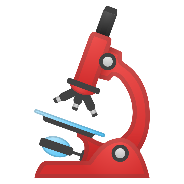 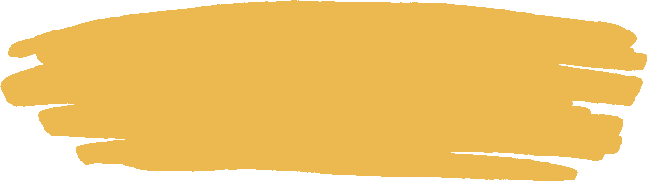 Thank You
40